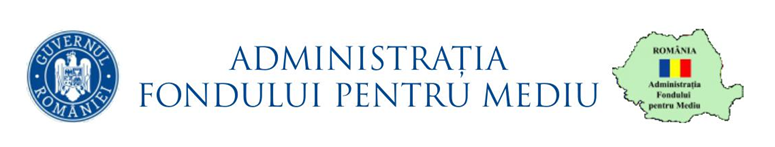 DEZVOLTARE SUSTENABILĂ PRIN EDUCAȚIE PRIVIND PROTECȚIA MEDIULUI ÎNCONJURĂTOR
Proiect finanţat din Fondul pentru mediu 
în cadrul 
Programului vizând educaţia şi conştientizarea publicului privind protecţia mediului
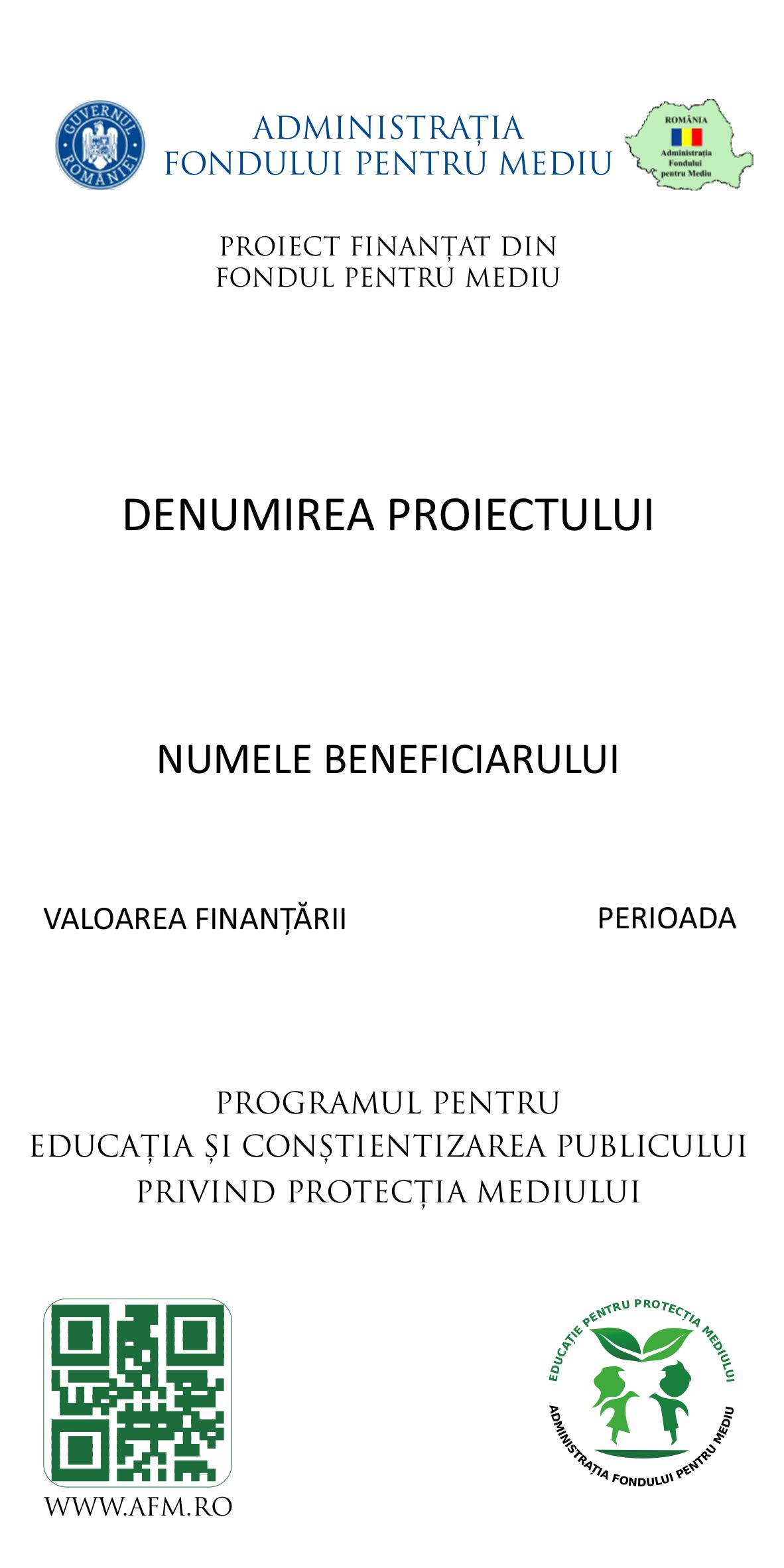 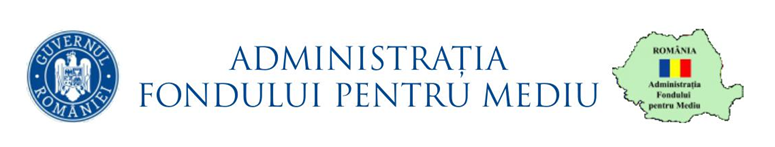 DETALII PROIECT
Contract de finantare Nr. 493/H/15.05.2024;
Durata proiectului - 18 luni;
Perioada de implementare: 15.05.2024 – 14.11.2025;
Locatia de implementare: Comuna Gura Ocniței, Parcul Natural Bucegi si alte areale naturale.
Valoarea totala a proiectului este 500.000 lei.
Procent finantare din Fondul de Mediu – 100%
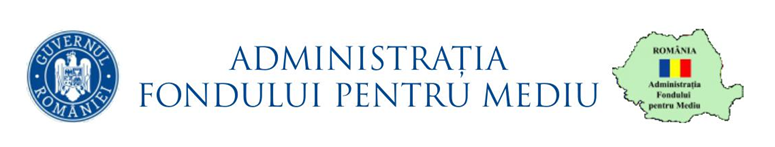 PARTENERIATUL PROIECTULUI
BENEFICAR: 
ASOCIAȚIA SMART-CREATIVE EDUCATION 
PARTENER: 
ȘCOALA GIMNAZIALĂ GURA OCNIȚEI
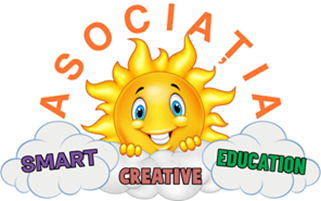 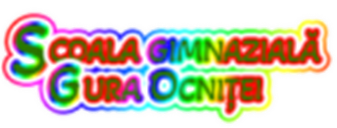 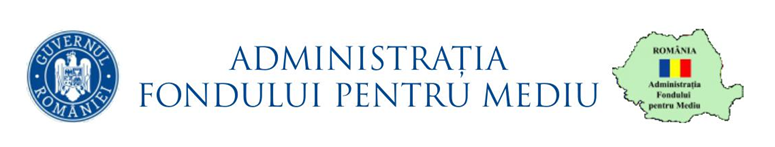 OBIECTIVUL GENERAL
GRUPUL TINTA
Educaţia şi conştientizarea privind protecţia mediului a unui numar de aproximativ 520 tineri cu vârsta între 6 şi 18 ani, elevi ai Scolii Gimnaziala Gura Ocnitei si nu numai, in decursul a 18 luni de activitate in cadrul proiectului.
minimum 520 tineri cu vârsta între 6 şi 18 ani, elevi ai Scolii Gimnaziala Gura Ocnitei si nu numai.
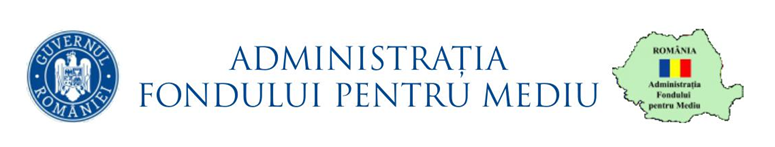 ACTIVITATILE PROIECTULUI
A1 – Management de proiect
A2 – Informarea si constientizarea grupului tinta cu privire la problemele de mediu
Diseminarea de materiale de informare si constientizare;
Organizarea de workshopuri de informare si constientizare;
Organizarea de excursii tematice in parcul natural Bucegi – Zona Babele si Lacul Bolboci / centre de colectare de reciclare selectiva – 12 excursii.
A3 – Activitati educative si aplicatii practice privind protectia mediului
A3.1 – Campanii periodice de reciclare deseuri si ecologizarea zonelor naturale
A3.2 – Campanii de plantare pomi/arbori - 3 campanii de plantare pomi/arbori
A3.3 – Organizarea de ateliere creative pe teme de mediu - 13 ateliere + Concurs sub forma unei expozitie, cu premii - 10 biciclete.
A3.4 – Organizarea de tabere educative in parcul natural Bucegi - 4 tabere cu durata de 5 zile (4 nopti).
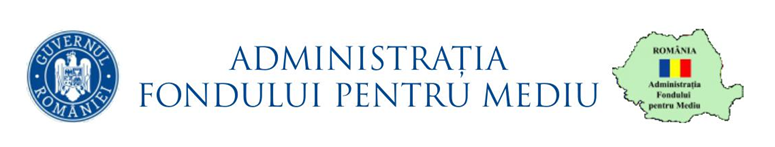 REZULTATELE ESTIMATE ALE PROIECTULUI
R1 – minimum 520 tineri cu varste intre 6 si 18 ani informati si constientizati cu privire la problemele de mediu existente si importanta protectiei mediului inconjurator;
R2 – cel putin o comunitate unde se vor aplica masuri de protectia mediului in cadrul proiectului;
R3 - minimum 76 de tineri cu vârsta între 6 şi 18 ani educati cu privire la protectia mediului in cadrul programului intensiv de educatie organizat in cadrul taberelor din proiect;
R4 - min 5 probleme locale de mediu combatute in decursul celor 18 luni de implementare a proiectului;
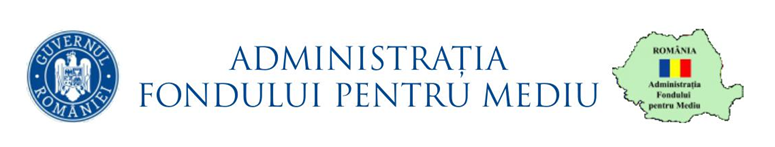 Probleme de mediu abordate in proiect
1. poluarea aerului; 
2. poluarea apelor; 
3. tăierea ilegală a pădurilor; 
4. poluarea cauzată de deşeuri (plastic, metal, substanţe chimice, deşeuri de echipamente electrice şi electronice etc.) şi modalităţi de prevenire a efectelor asupra mediului; 
5. circuitul de gestionare a deşeurilor/reutilizarea/ reciclarea/colectarea selectivă a deşeurilor; compostarea deşeurilor biodegradabile; eliminarea deşeurilor; 
6. exploatarea necontrolată a resurselor pământului şi epuizarea resurselor naturale; 
7. beneficiile utilizării de resurse naturale regenerabile / importanţa energiei verzi; 
8. protecţia ariilor naturale protejate; 
9. protecţia biodiversităţii; 
10. schimbări climatice/dezastre naturale/eroziunea solului/ inundaţii/secetă/încălzire globală; 
11. efectele gazelor cu efect de seră asupra mediului; 
12. stimularea utilizării transportului cu emisii scăzute (transport public, transport alternativ, biciclete, autovehicule electrice etc.); 
13. drepturile şi obligaţiile de mediu care le revin cetăţenilor şi instituţiilor publice locale.
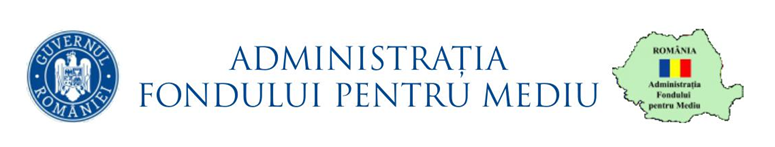 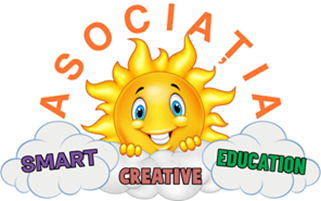 DATE DE CONTACT
Asociatia SCE - Telefon: 0723224444
E-mail: asociatiasce.2020@gmail.com
Web: https://asociatiasce.ro/proiecte/ 
Școala Gimnazială Gura Ocniței
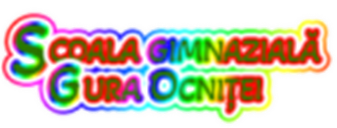 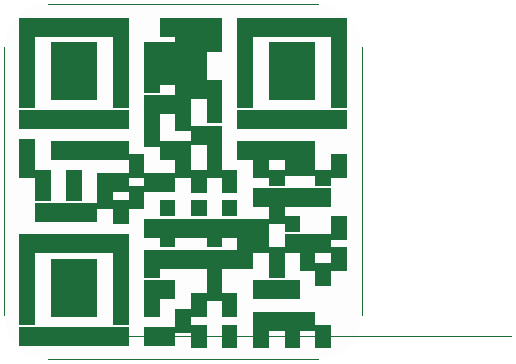 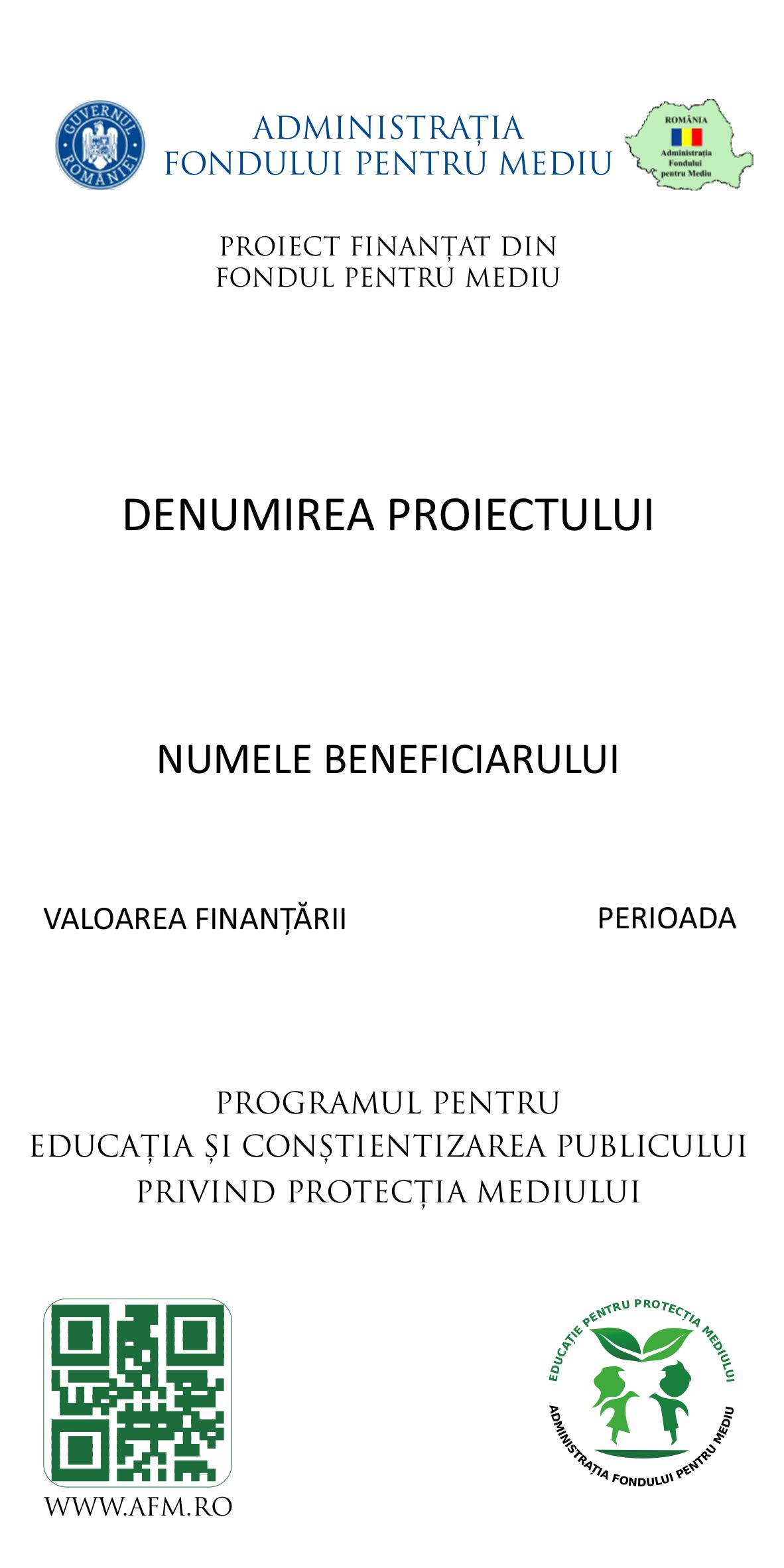 WWW.AFM.RO